Kombinace IČ + NMRk procvičení
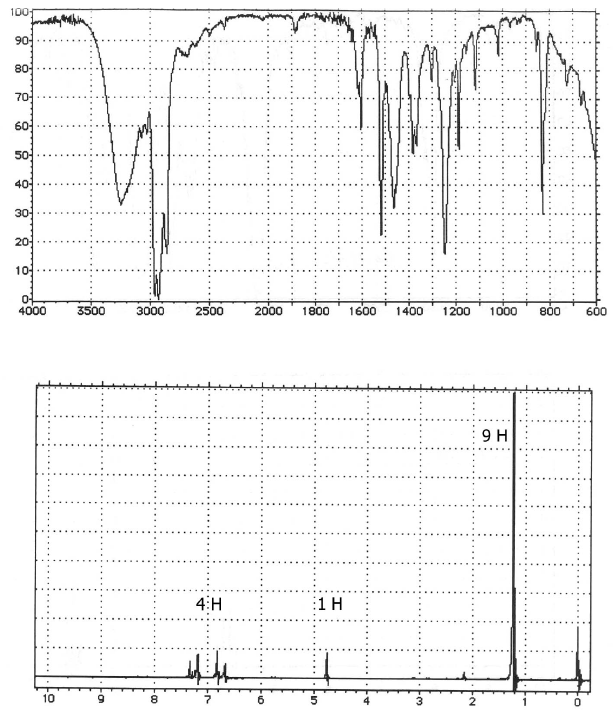 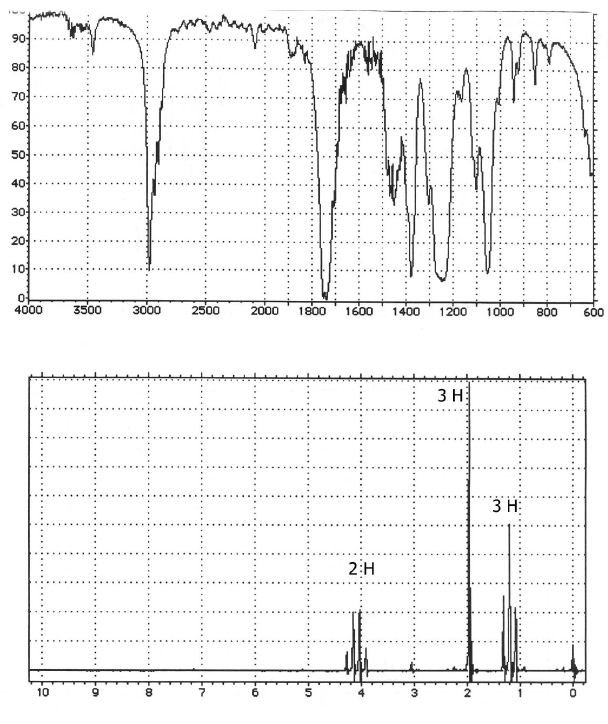 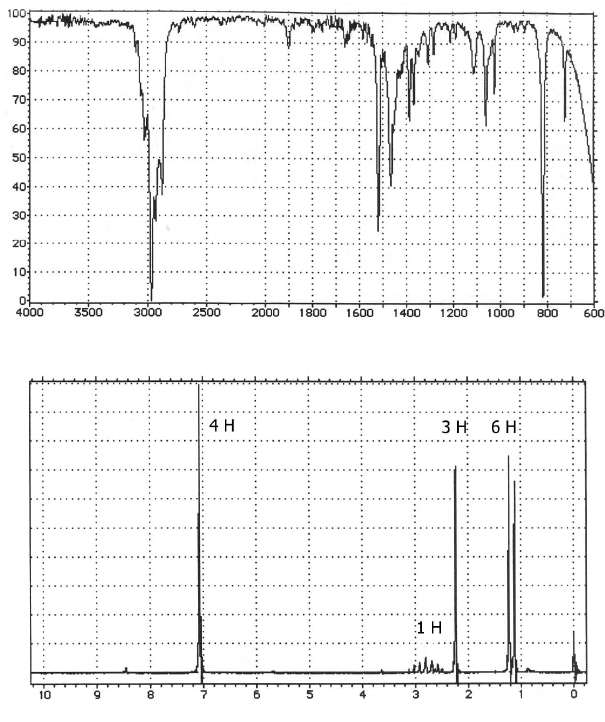 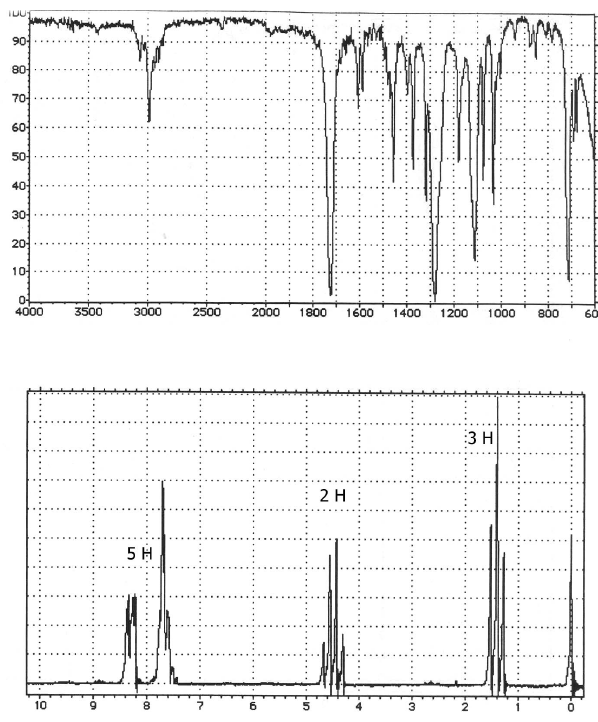 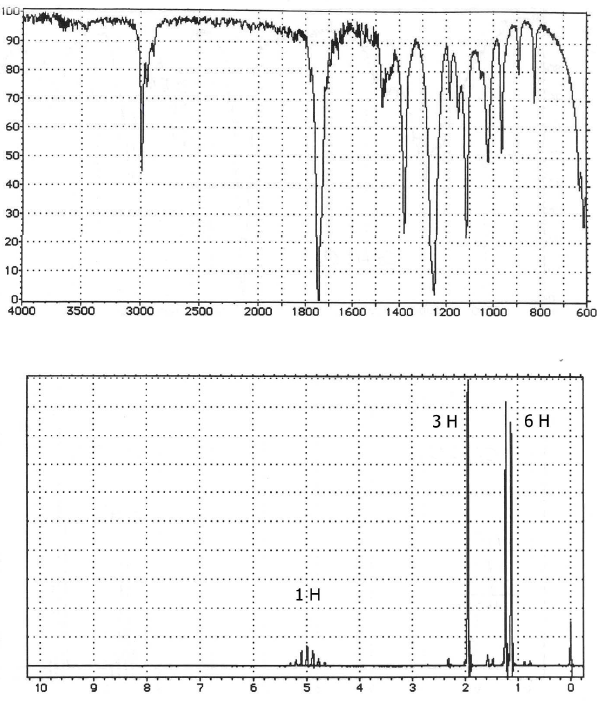 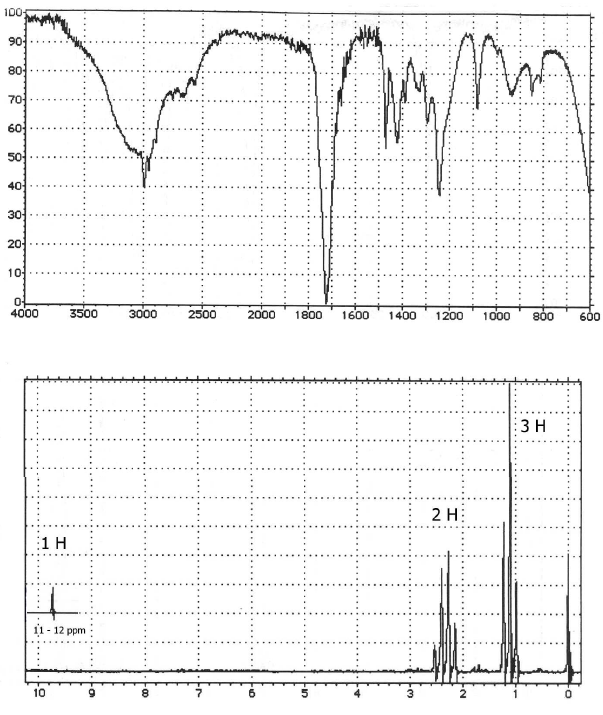 [Speaker Notes: C4H8O2]
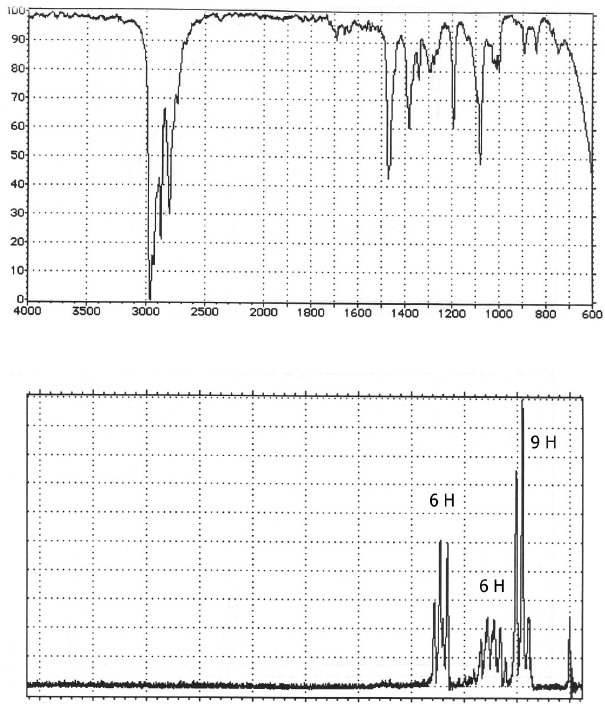 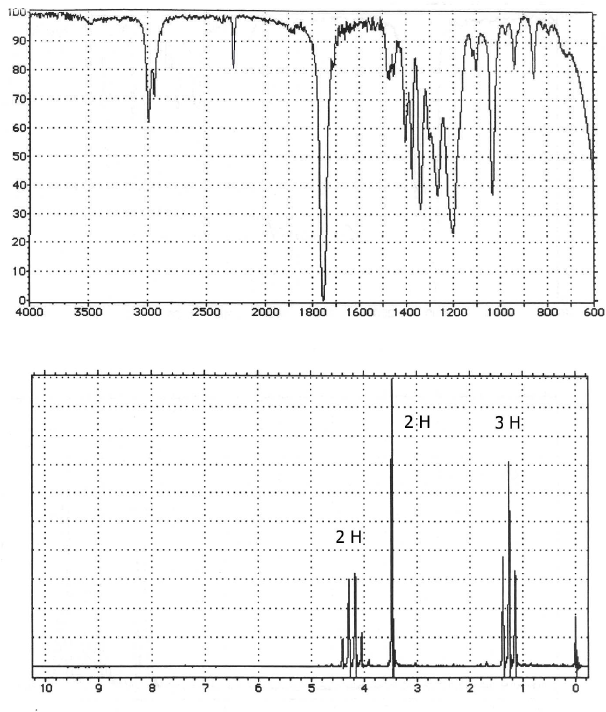 [Speaker Notes: C5H7O2]
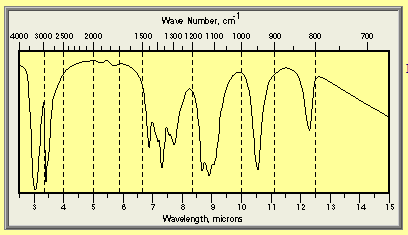 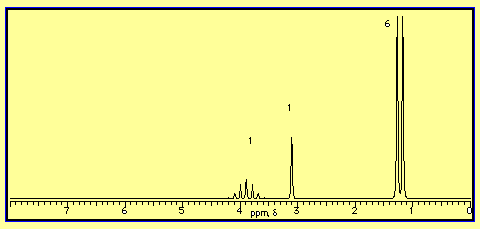 [Speaker Notes: 3]
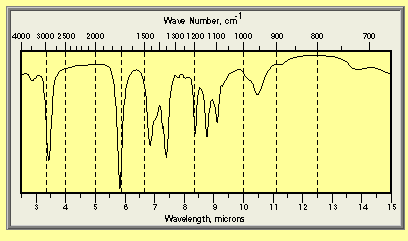 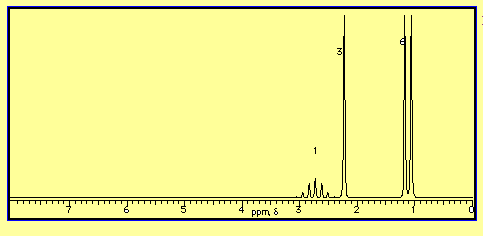 [Speaker Notes: 5]